Study Skills & Library Resources for College Success
Today we’ll learn about…
Study skills to help you succeed in college & in life
Library resources to help with your research papers & projects
Building Effective Study Skills
Study skills are…
The habits you need to learn effectively
Critical for performing well in college 
Strategies that can accelerate your learning 
Important for success in life
People who can learn new skills quickly, retain information, and apply knowledge in innovative ways stand out
First, I am your professor, not your teacher. There is a difference. Up to now your instruction has been in the hands of teachers, and a teacher’s job is to make sure that you learn… However, things are very different for a university professor. It is no part of my job to make you learn. At university, learning is your job — and yours alone. My job is to lead you to the fountain of knowledge. Whether you drink deeply or only gargle is entirely up to you.
--
Dr. Keith Parsons, University of Houston
Study Skills Myths
I don’t need to read my textbook. 
Studying for 8 hours right before the test is >= studying 1 hour per week for 8 weeks. 
Good notetaking involves writing down as much as possible of what the professor says during class. 
The best way to study is to review your notes from class. 
My instructor will only ask test questions about the material we cover in class. 
The more I study the higher my grade will be.
My college motto:
Study smarter, not harder.
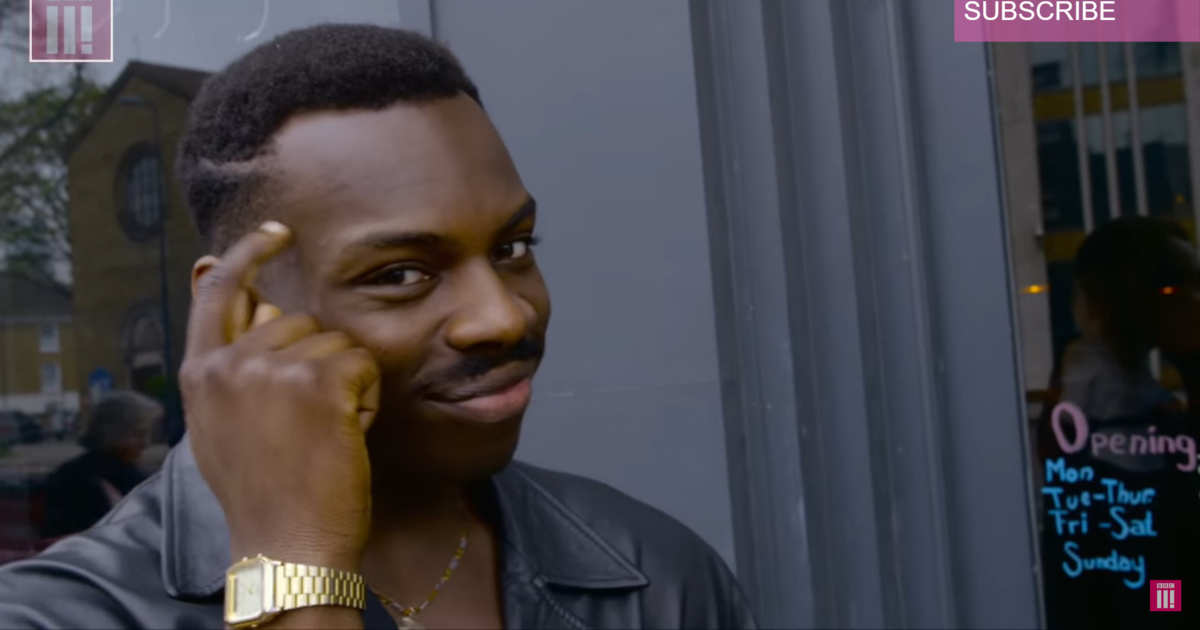 Study Skills Timeline
Before Class: Active Reading
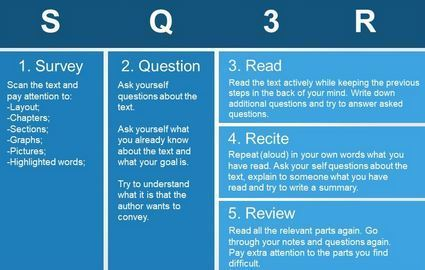 During class
Active listening:
Set yourself up for success. 
Get the most out of your time. 
The best seat in the house (front & center).
Eliminate distractions.
Dare to speak. 
Take notes (cont.)
After Class
DO something with your notes.
ASAP after class, do something with your notes. 
Elaborate
Reorganize 
Re-write (type if you must)
Color code
Highlight, bold, underline
Meaningfully, not everything
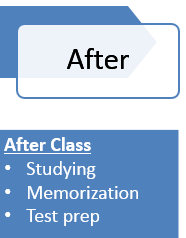 After Class
Studying Guidelines
Make a study schedule. 
Studying for a test should start on the first day material is presented. 
Study in shorter periods, more often. 
Combine all your material (texts, notes, supplemental resources) into one organized study guide. 
Study the material in different orders. 
Use tricks: mnemonic devices, word associations, rhymes, songs, rehearsal and elaboration, etc. 
Anticipate what test questions a professor might ask about the material. 
Study with friends and classmates. Quiz each other.
My BEST advice
Avoid cramming
Time management
Organization 
Planner, calendar, to-do list, apps
Schedule your studying on a weekly basis
If you have a question, ask! 
www.etsu.edu/tutoring
Library Resources to Support Your Research
Library Resources & Services
Library hours & study spaces
GetHelp button
OneSearch & databases
Subject guides & research tutorials
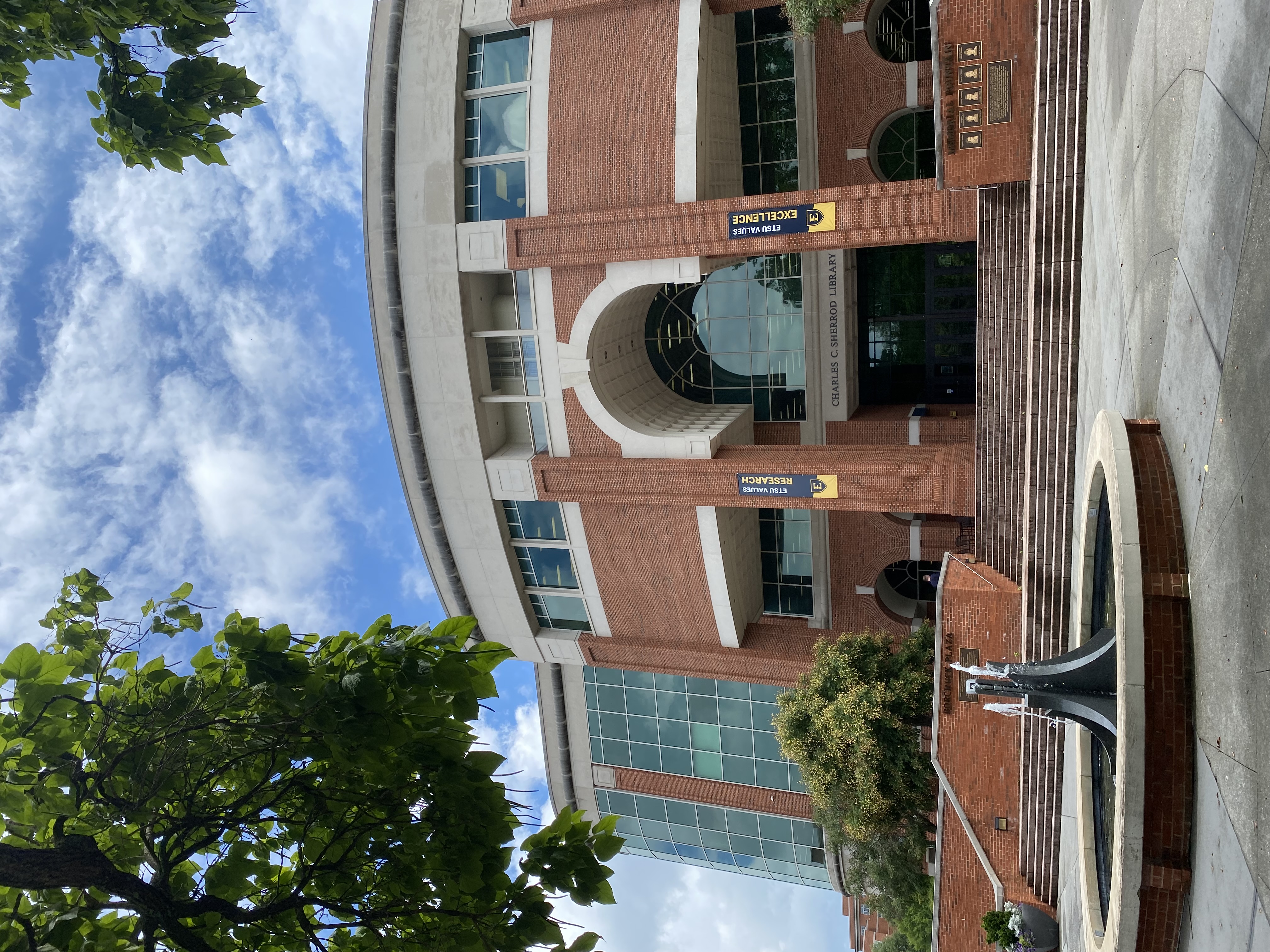 libraries.etsu.edu